Key Performance Indicators
Overview of Invest NI KPI Outputs
Headline Statistics
2022
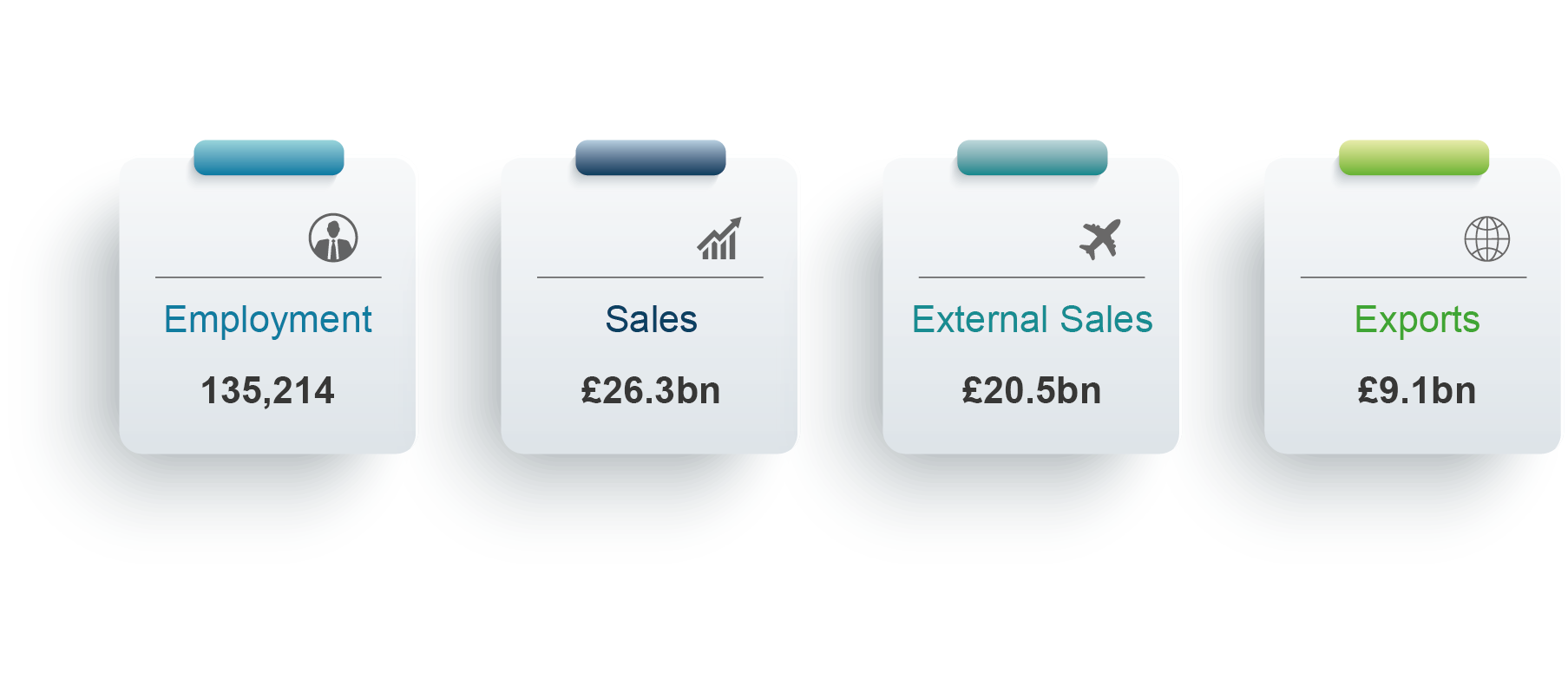 All Portfolio Sales Trends
2016 to 2022
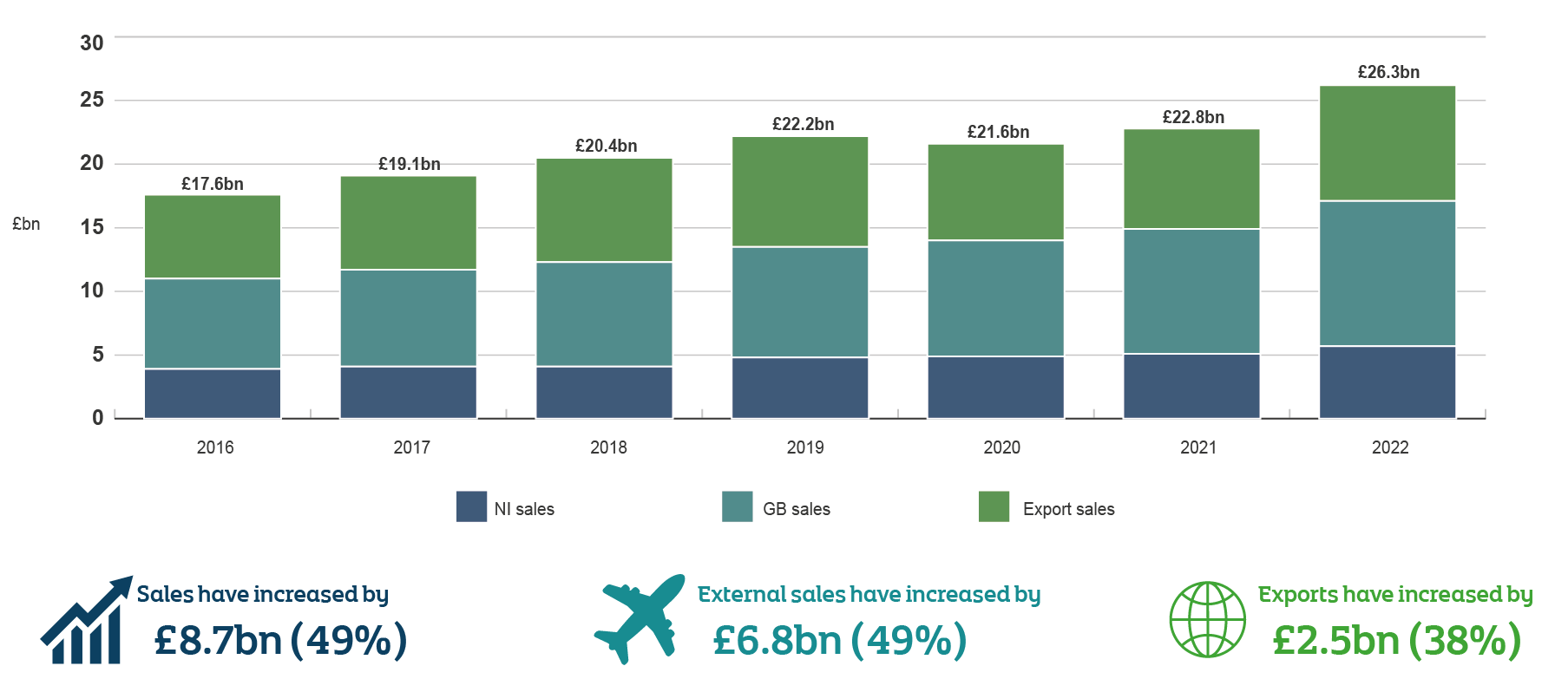 All Portfolio Employment Trends
2016 to 2022
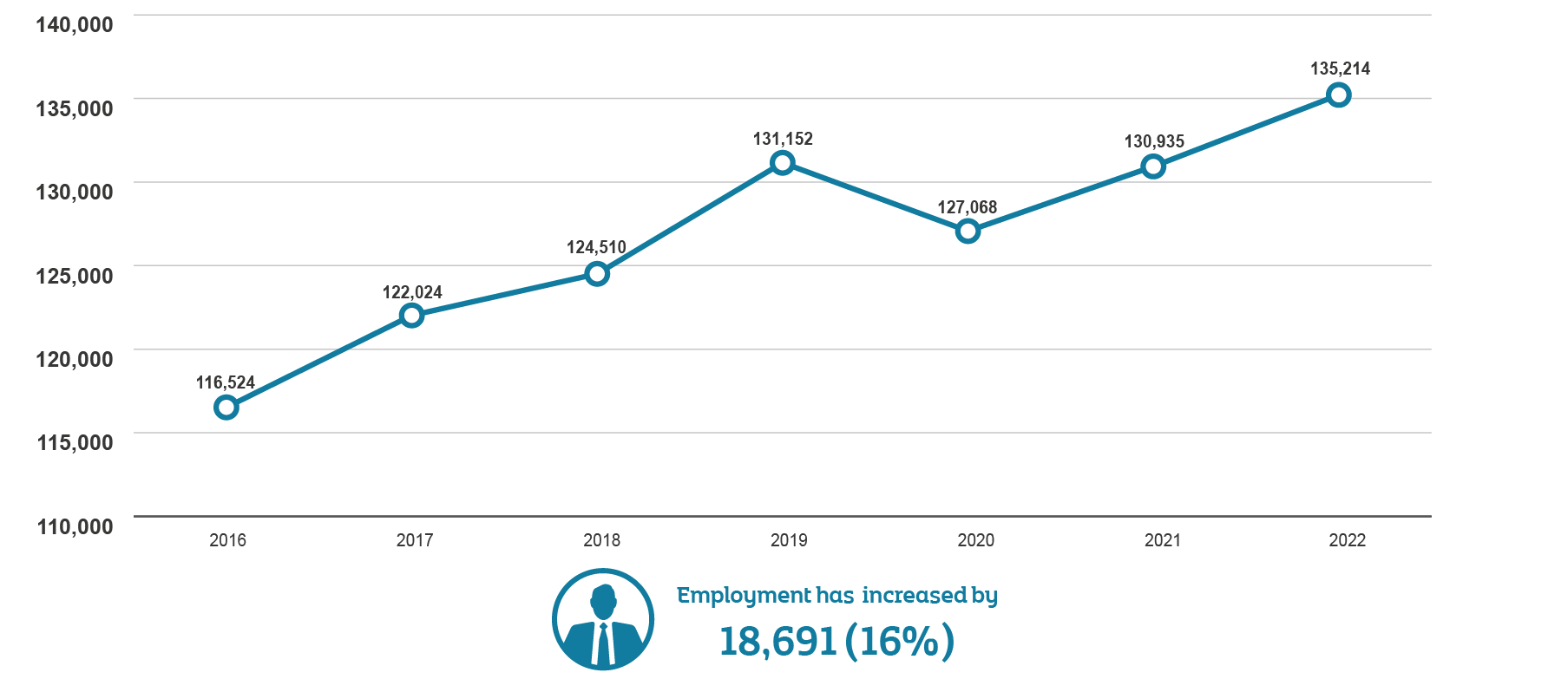 Impact of Key Customers
2022
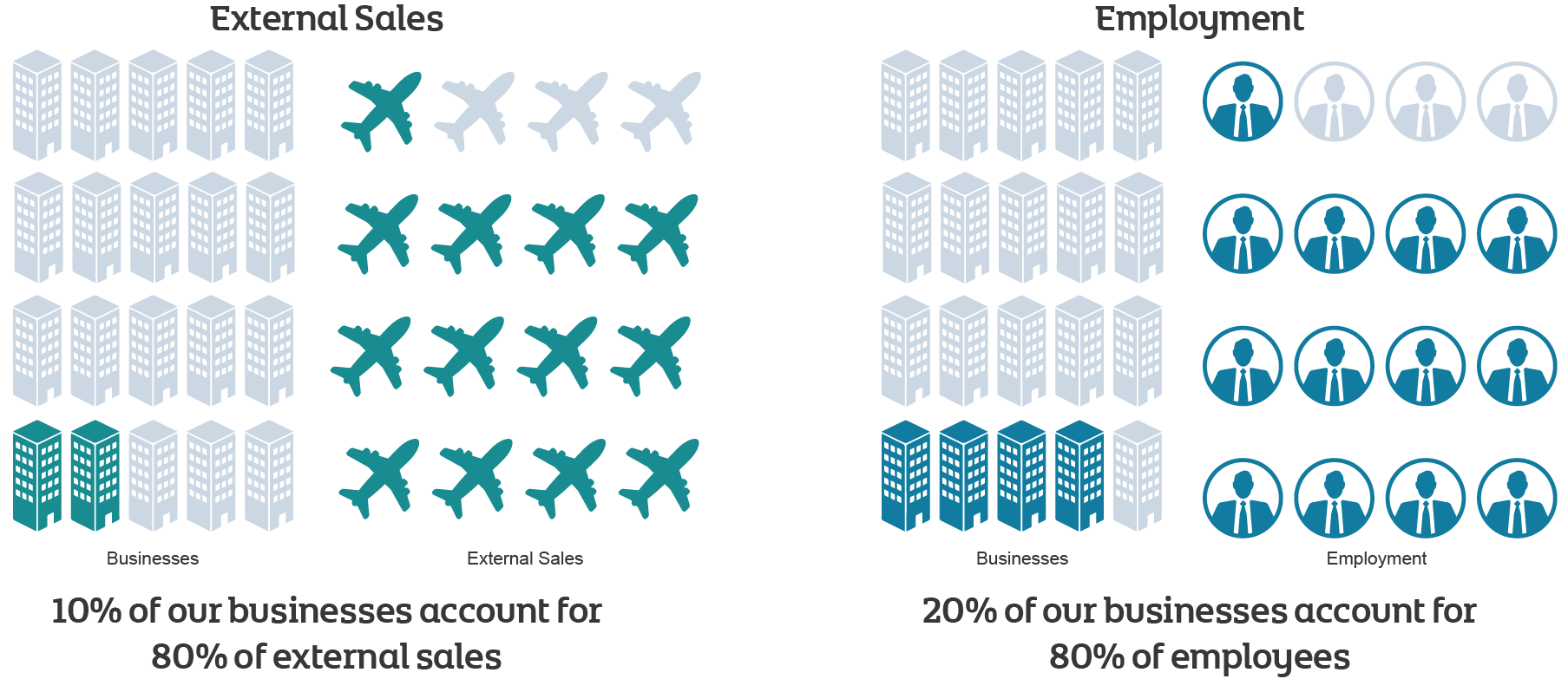 Employment Change in the Portfolio
2021 to 2022
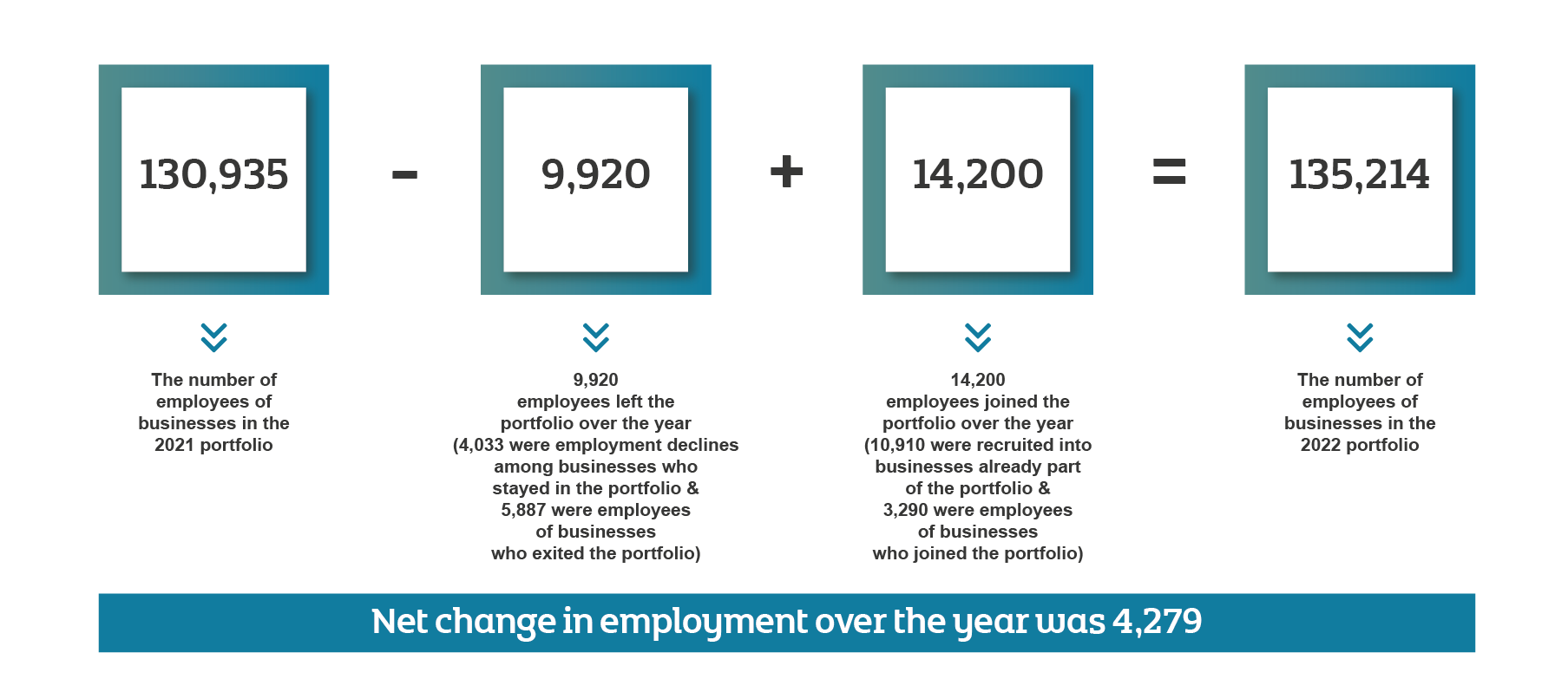 KPIs by Industry
KPI Sales by Sector
2022
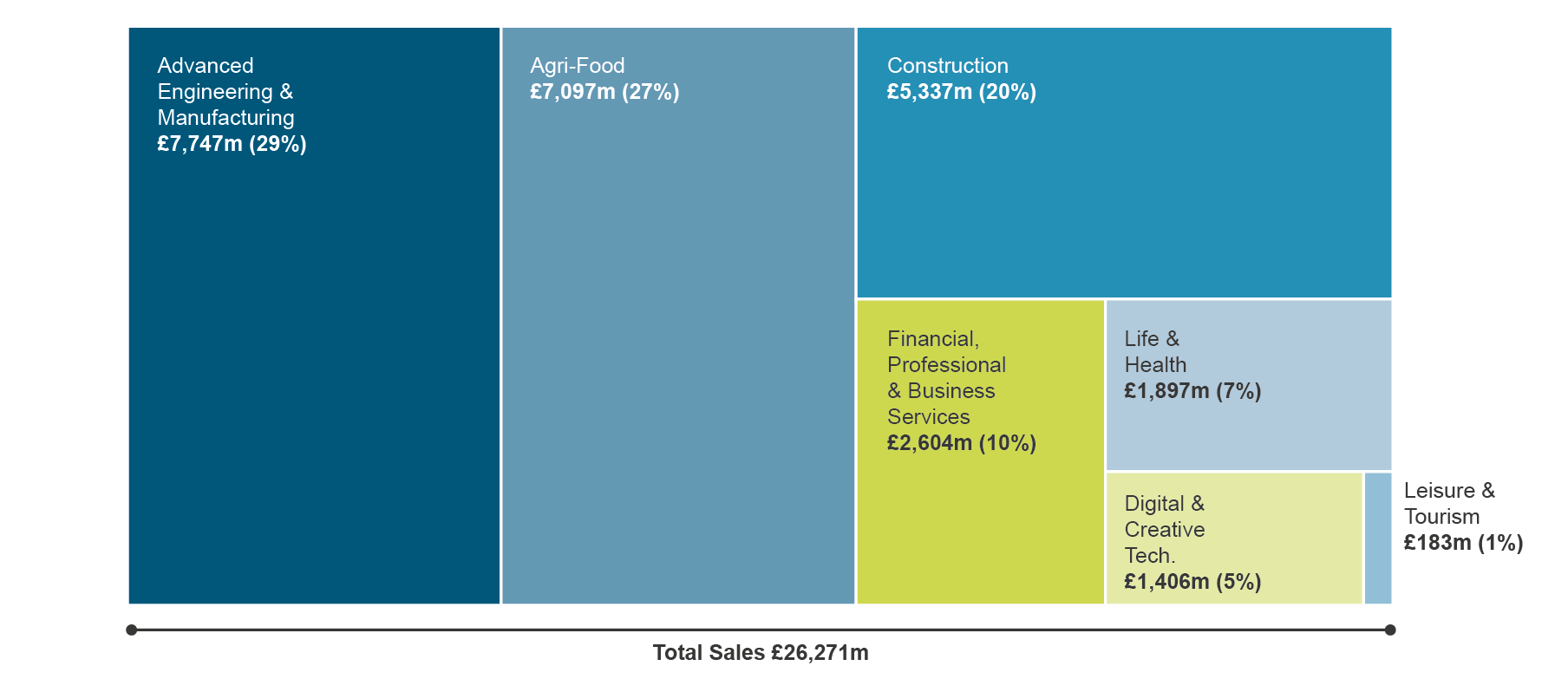 KPI External Sales by Sector
2022
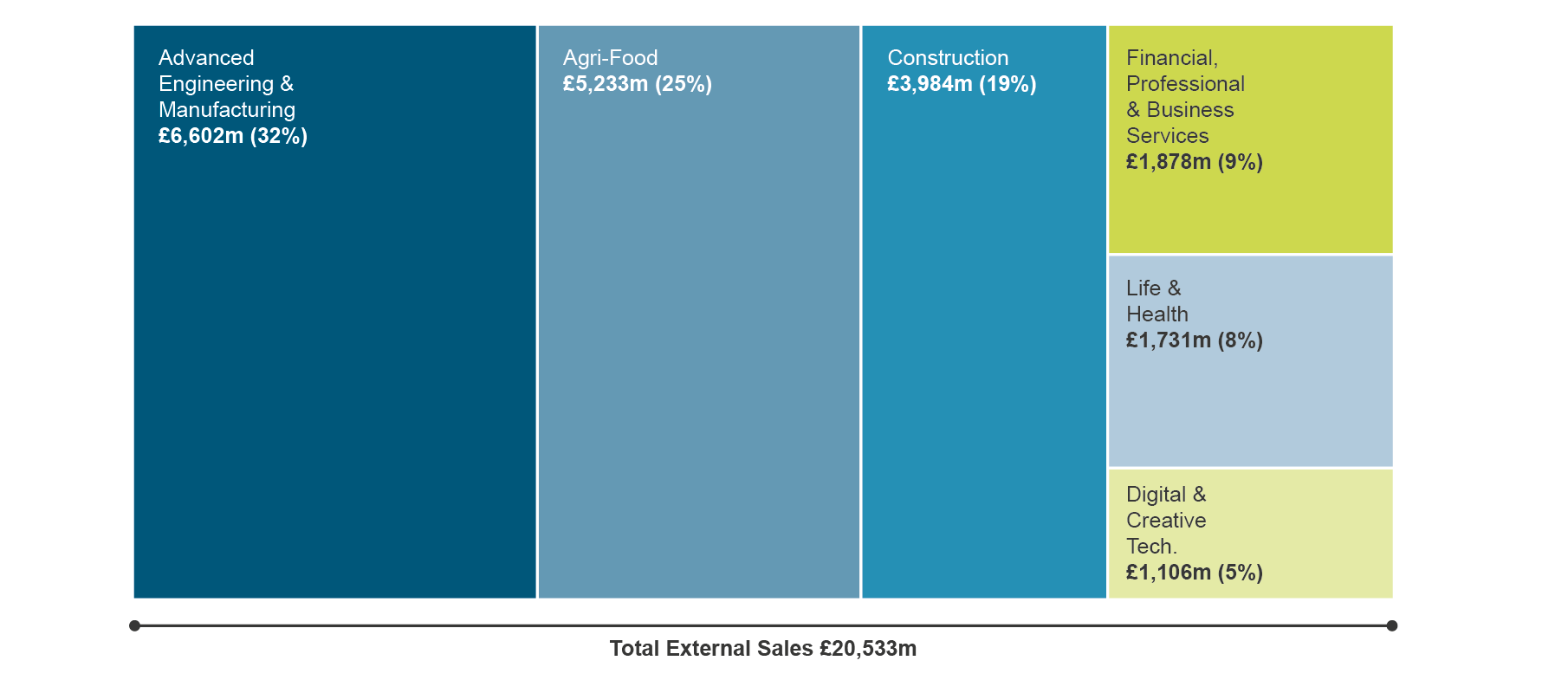 KPI Exports by Sector
2022
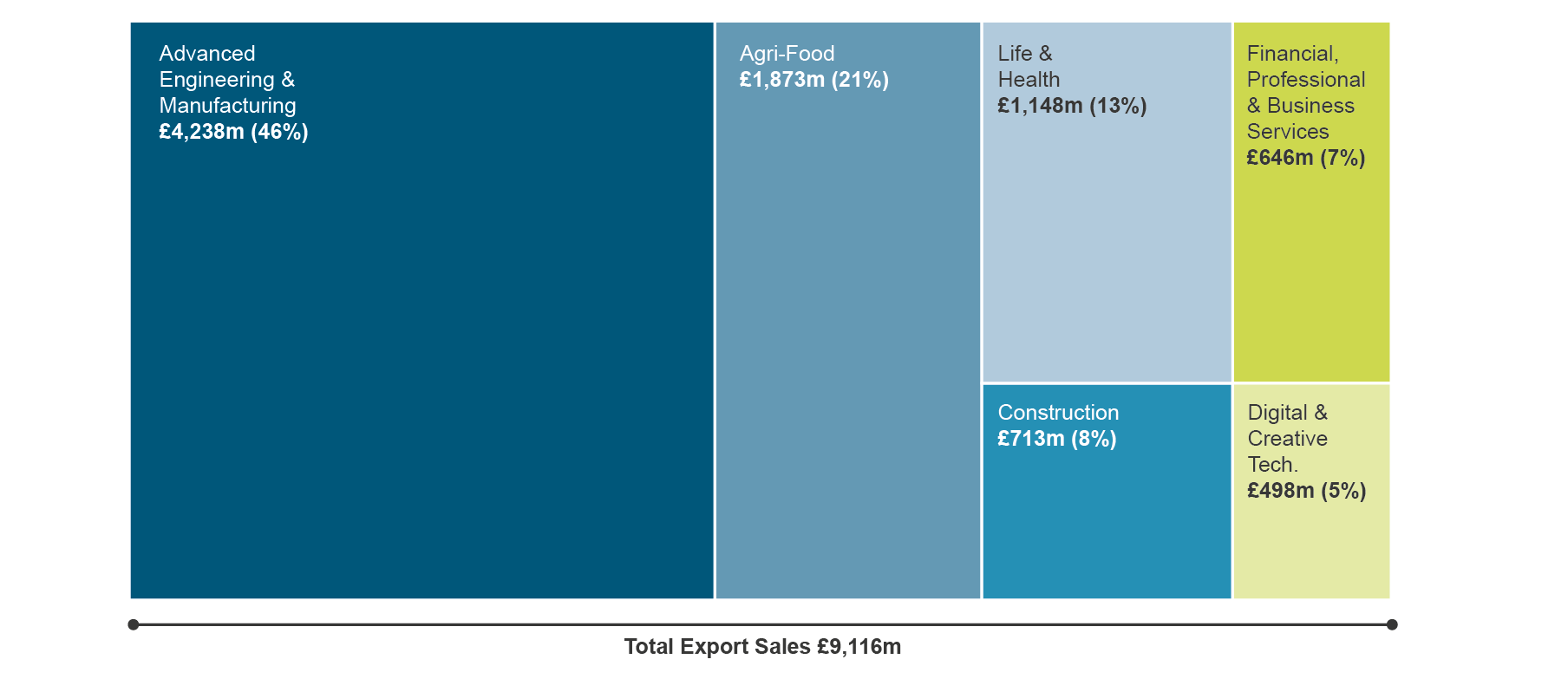 KPI Employment by Sector
2022
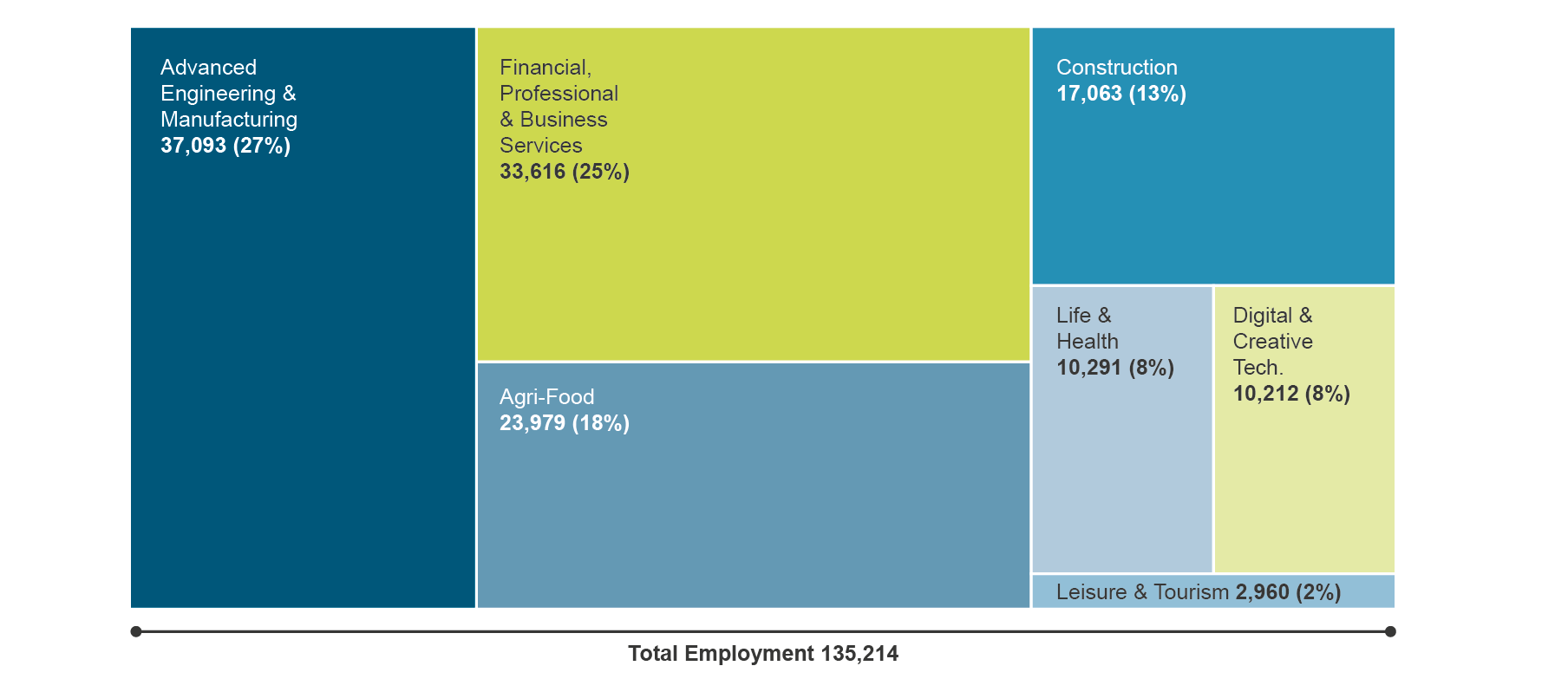 KPI Sales and Employment by Sector
2022
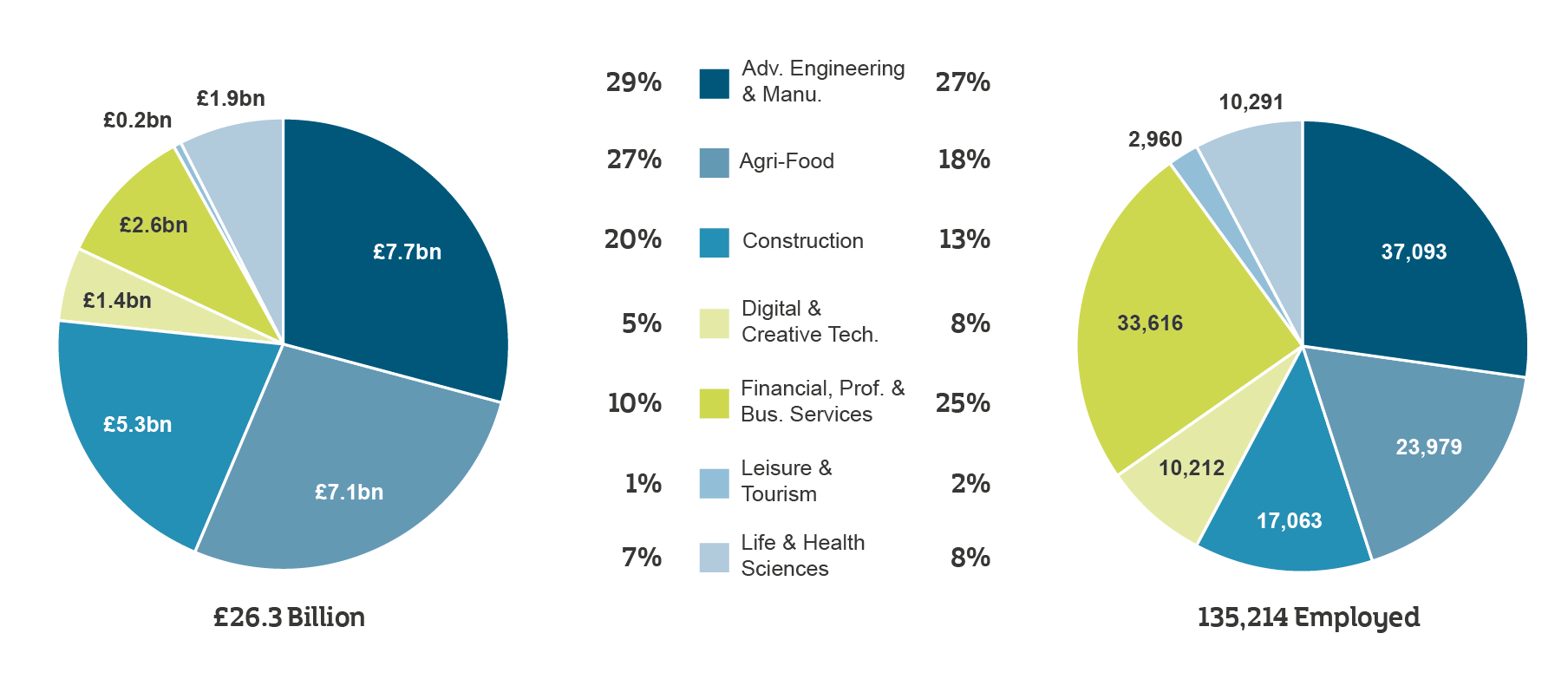 KPI Sector Performance and Growth Trends
2016 to 2022
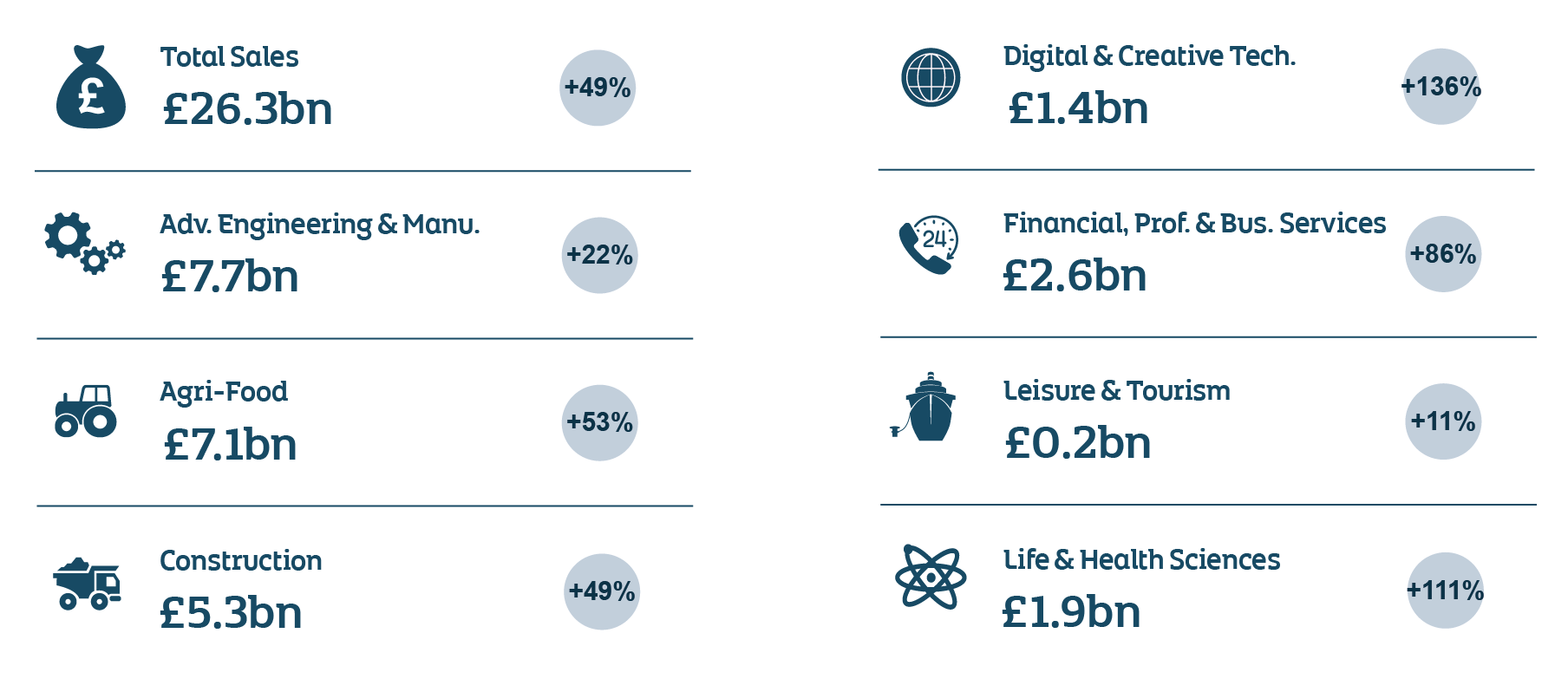 KPIs by Market Destination
KPI Sales Performance
2022
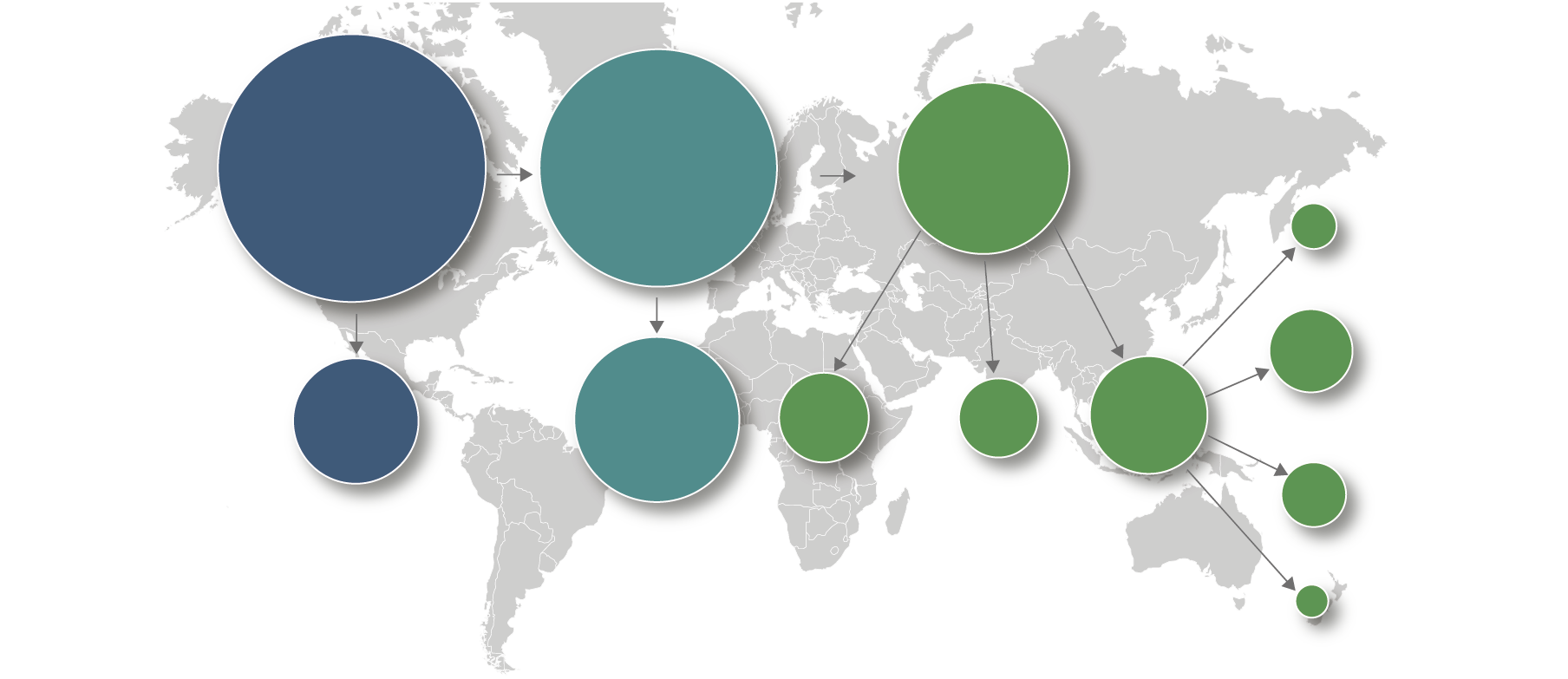 100% Total Sales
Exports
£9.1bn
External Sales
£20.5bn
Sales
£26.3bn
Growth £2.8bn
Rate +16%
Growth £1.3bn
Rate +16%
IMEA
£0.4bn
Growth +£0.02bn
Rate +4%
Growth £3.5bn
Rate +15%
Growth +£0.3bn
Rate +16%
Americas
£2.4bn
RoW
£4.1bn
RoI
£2.7bn
RoEU
£2.1bn
GB
£11.4bn
NI
£5.7bn
APAC
£1.1bn
Growth +£0.1bn
Rate +15%
10%
Total
Sales
8%
Total
Sales
16%
Total
Sales
22% Total Sales
43% Total Sales
Russia &
Non-EU
£0.2bn
Growth +£0.02bn
Rate +11%
Growth +£0.7bn
Rate +13%
Growth +£1.6bn
Rate +16%
Growth
+£0.4bn
Rate +16%
Growth
+£0.3bn
Rate +16%
Growth
+£0.5bn
Rate +14%
KPI Sales Performance
2022
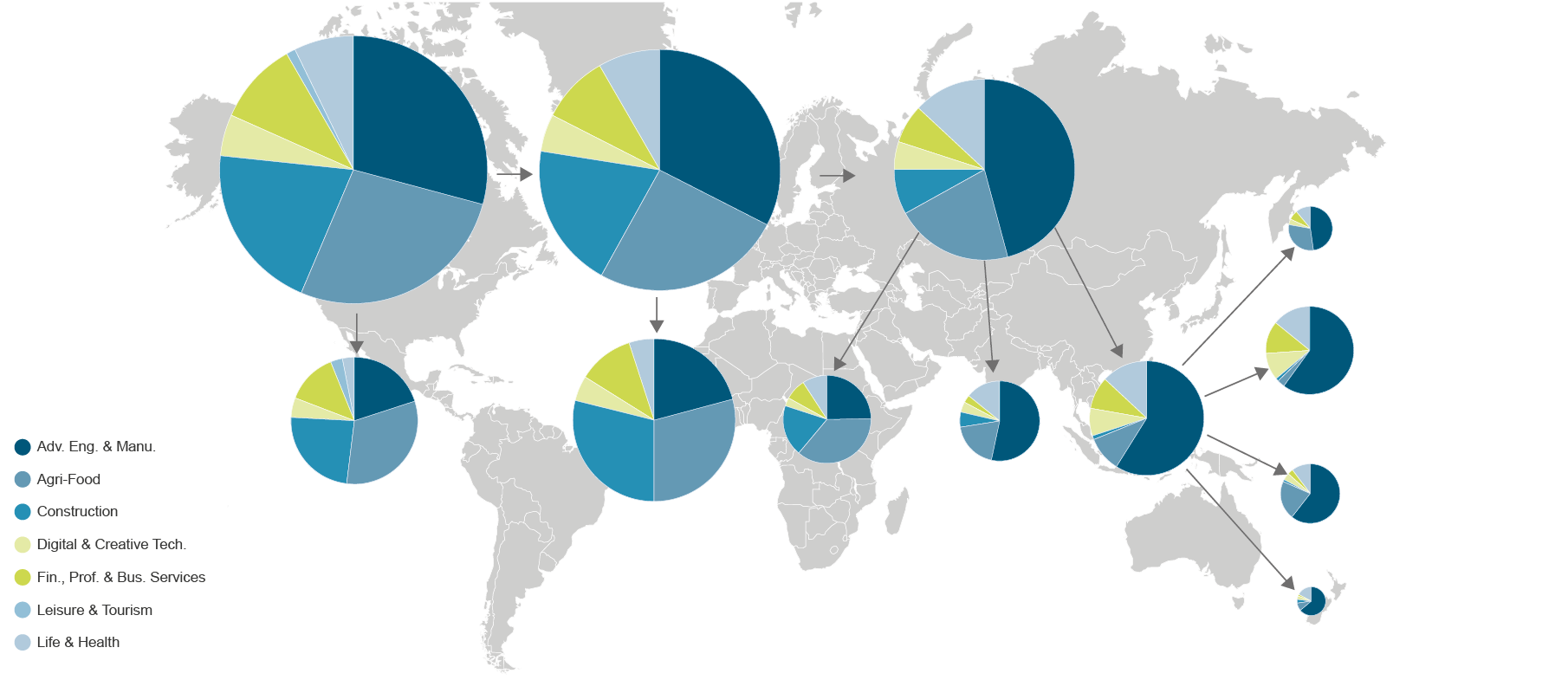 100% Total Sales
Exports
£9.1bn
External Sales
£20.5bn
Sales
£26.3bn
Growth £2.8bn
Rate +16%
Growth £1.3bn
Rate +16%
IMEA
£0.4bn
Growth +£0.02bn
Rate +4%
Growth £3.5bn
Rate +15%
Growth +£0.3bn
Rate +16%
Americas
£2.4bn
RoW
£4.1bn
RoI
£2.7bn
RoEU
£2.1bn
GB
£11.4bn
NI
£5.7bn
APAC
£1.1bn
Growth +£0.1bn
Rate +15%
10%
Total
Sales
8%
Total
Sales
16%
Total
Sales
22% Total Sales
43% Total Sales
Russia &
Non-EU
£0.2bn
Growth +£0.02bn
Rate +11%
Growth +£0.7bn
Rate +13%
Growth +£1.6bn
Rate +16%
Growth 
+£0.4bn
Rate +16%
Growth
+£0.3bn
Rate +16%
Growth
+£0.5bn
Rate +14%
KPI Sales Performance by Sector
2022
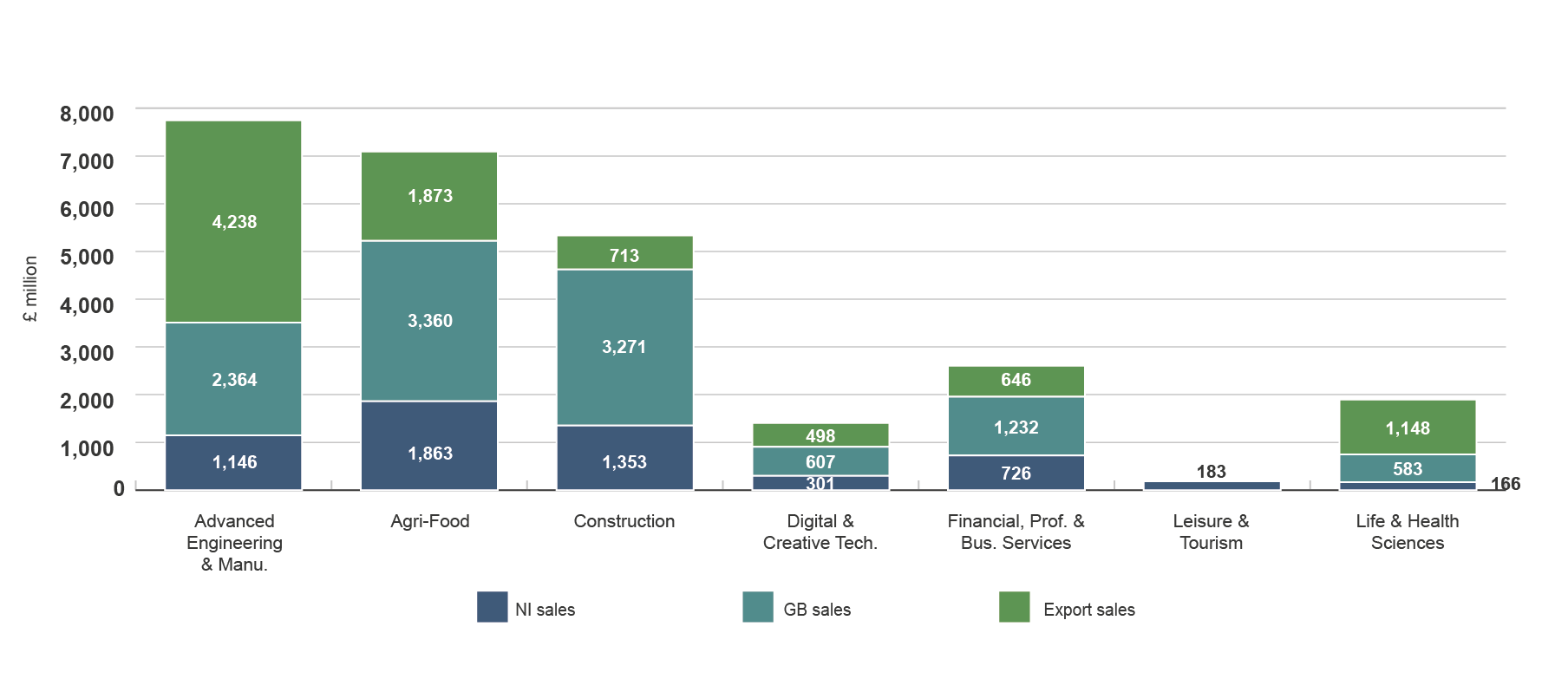 KPI Sector Contribution by Broad Destination of Sales
2022
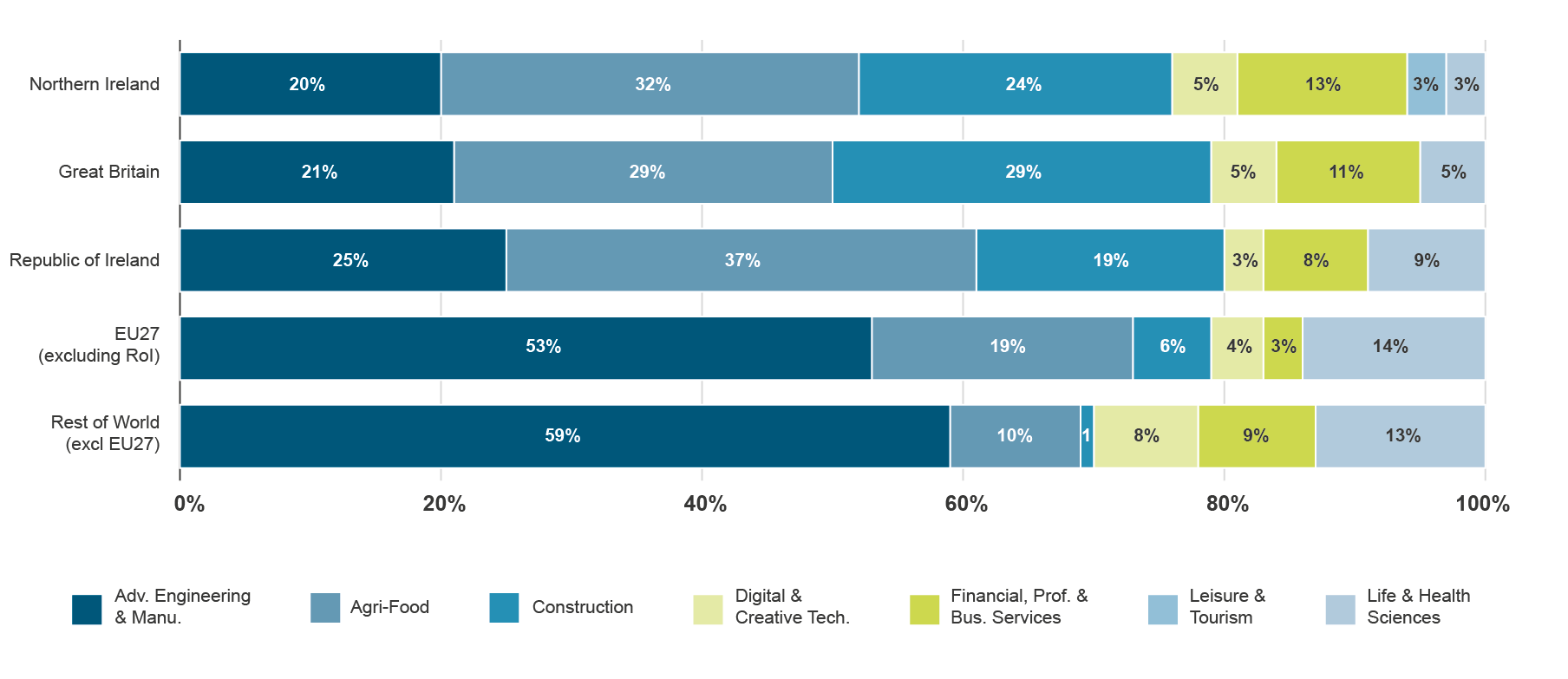 KPI Destination of Sales
2022
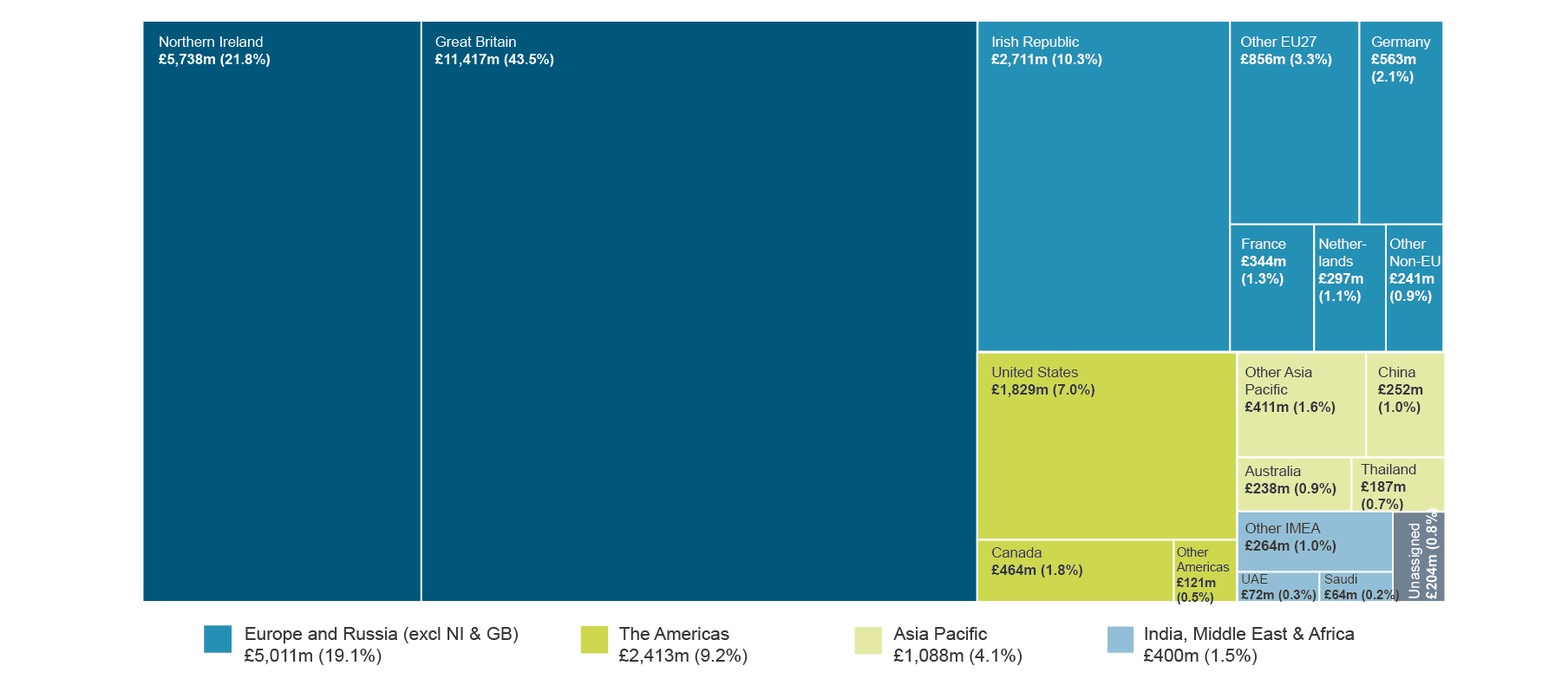 KPI Destination of Sales by Trade Territory
2022
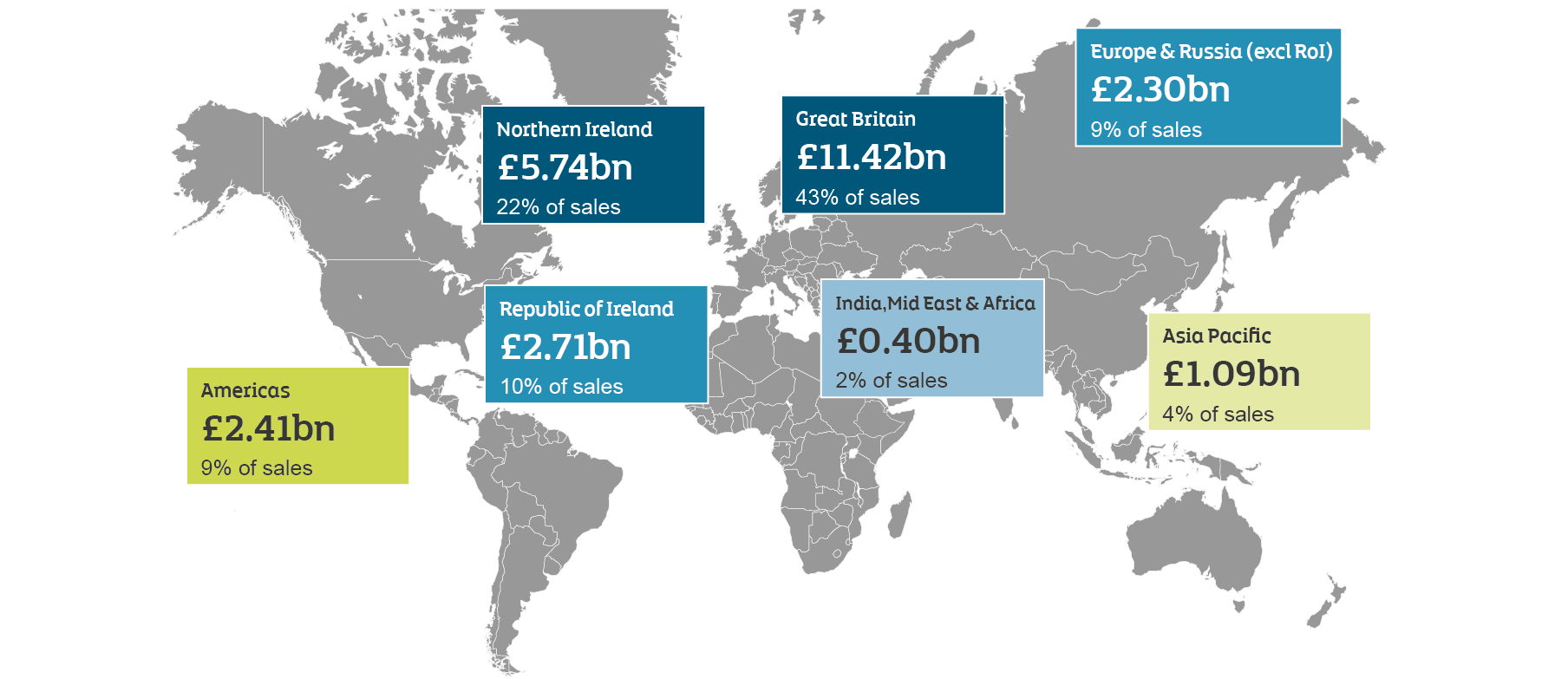 KPI Top External Sales Destinations
2022
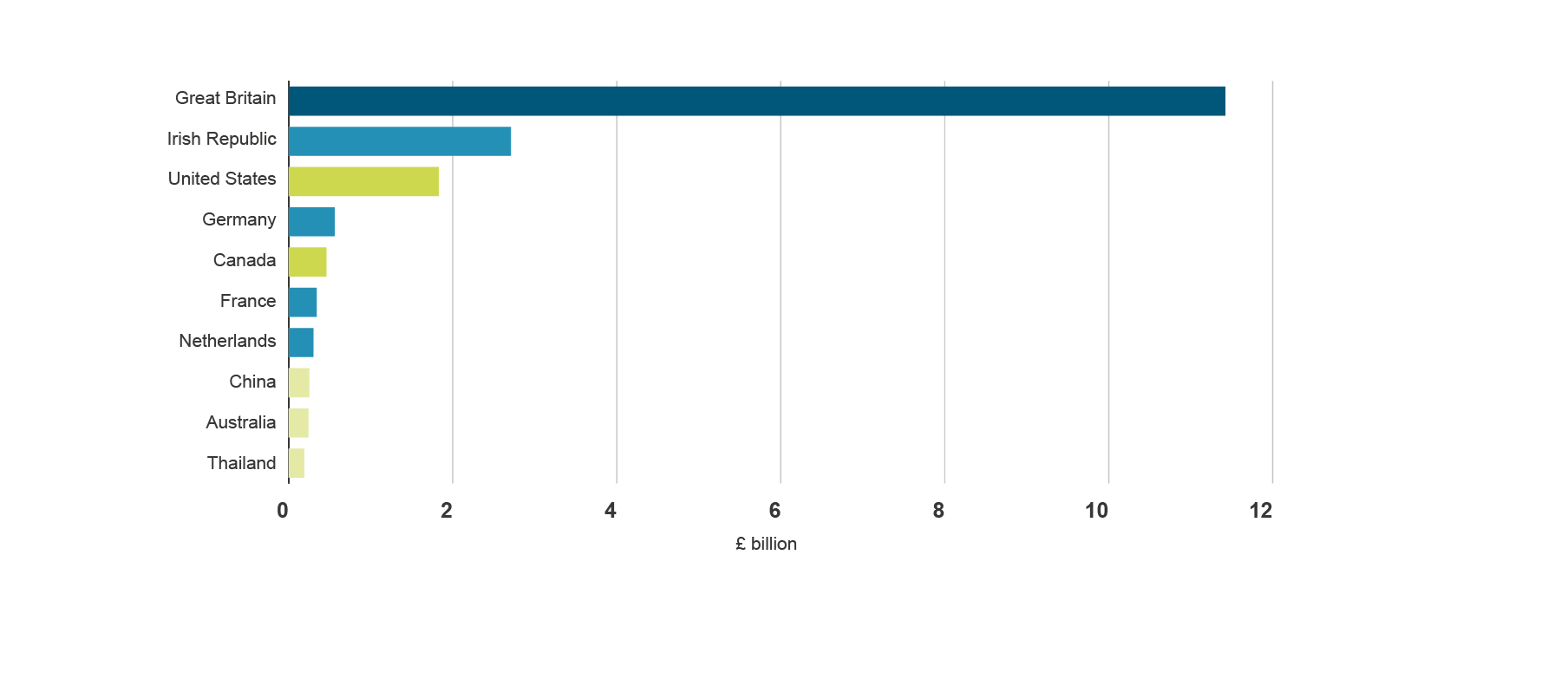 56%
of sales outside NI
are to Great Britain
Total external sales = £20.5bn
KPI Top Exports Destinations
2022
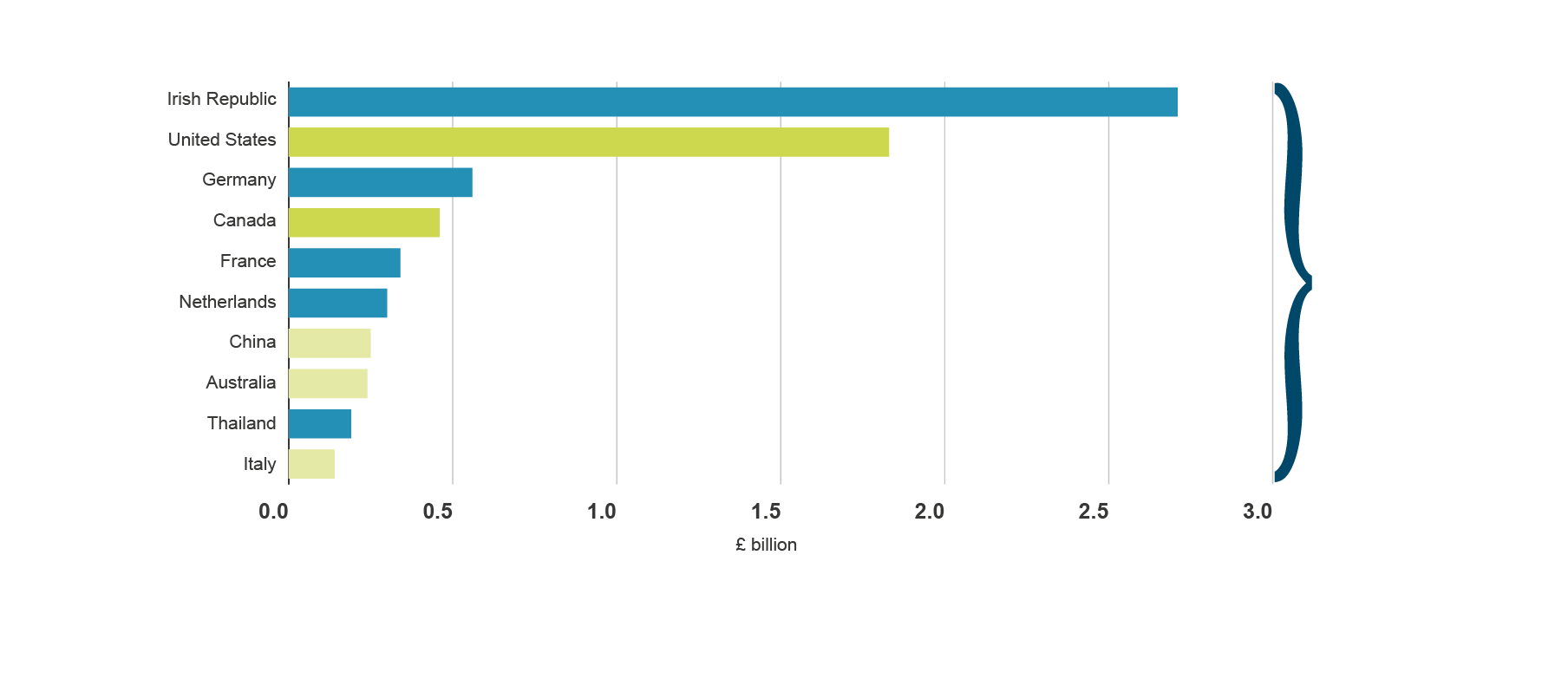 77%
Total exports = £9.1bn
Cohort Change
2021 to 2022*
*Change is based on those businesses for which we have data for both years of analysis
Cohort Growth
2021 to 2022
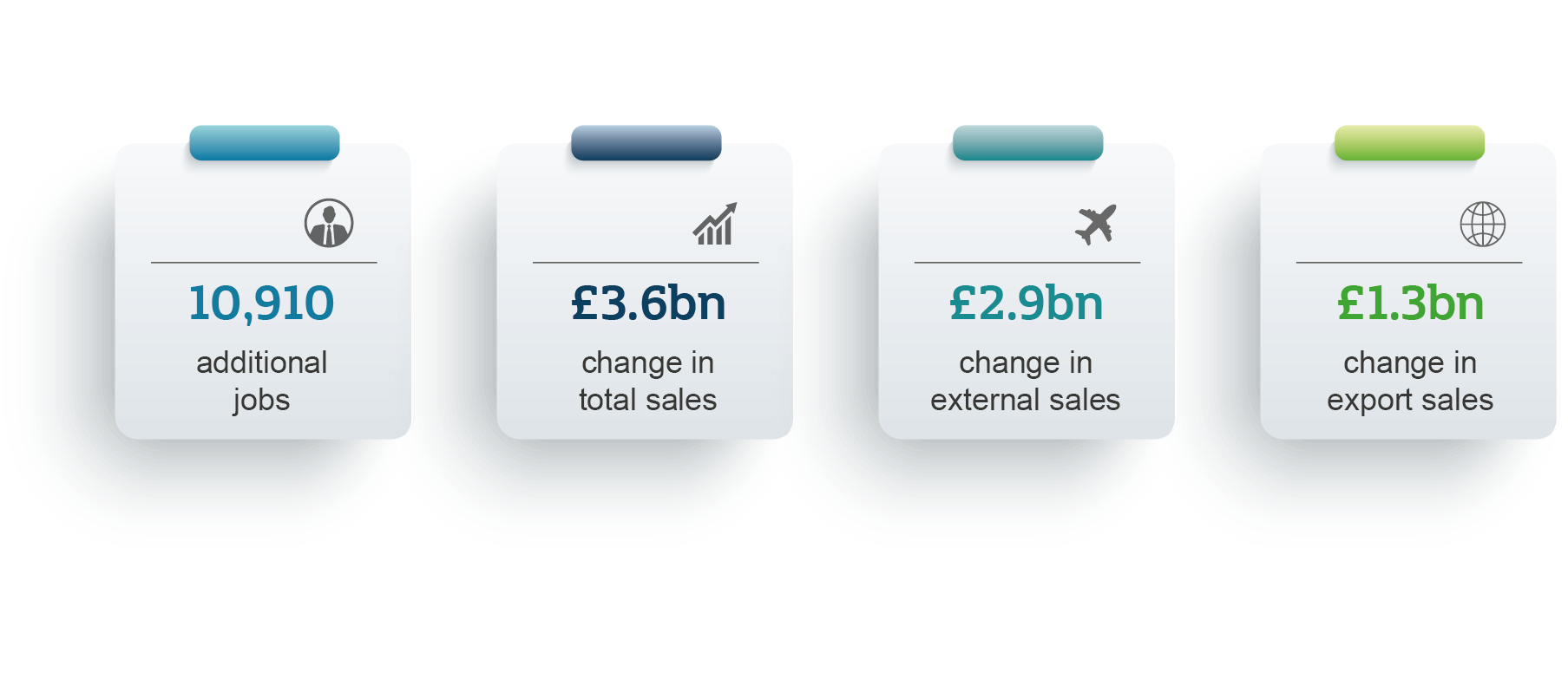 Cohort Contribution – Employment
2021 to 2022
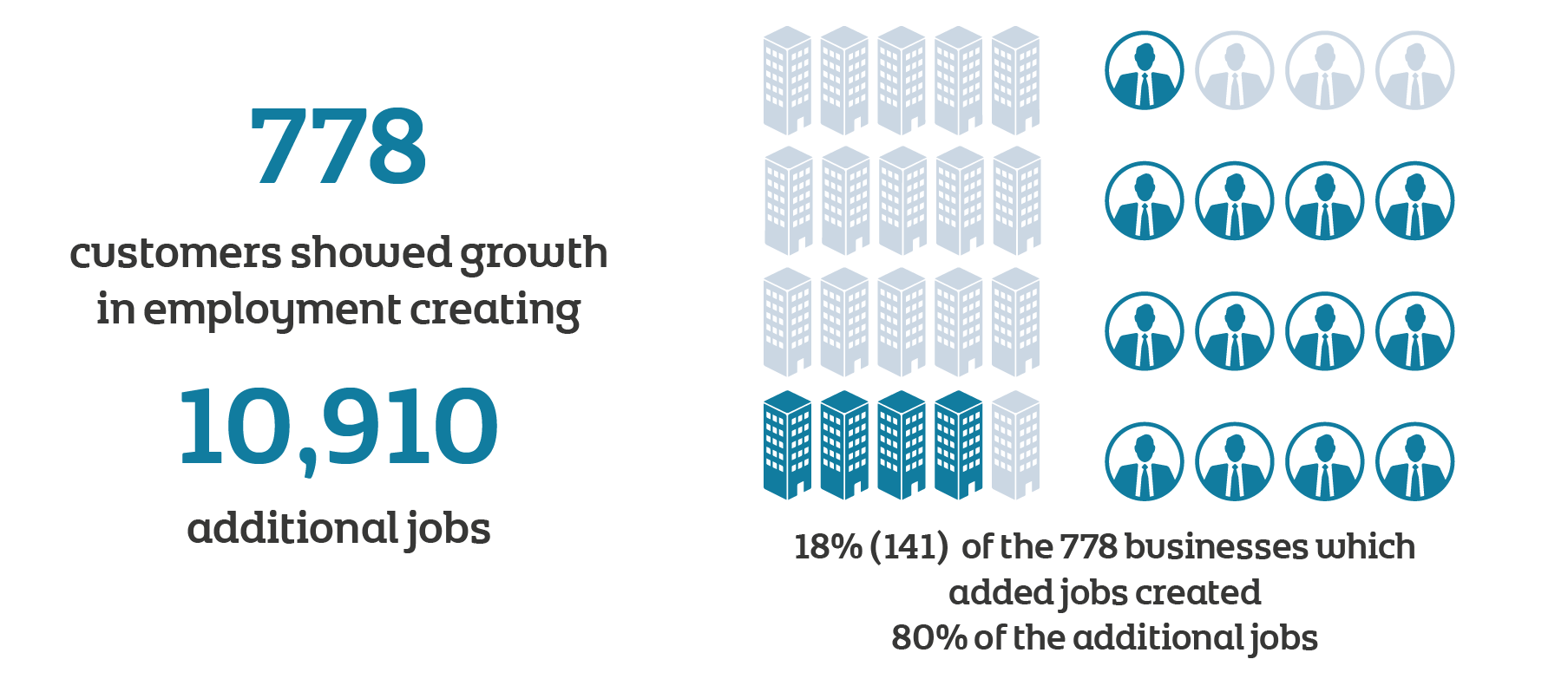 Cohort Contribution – External Sales
2021 to 2022
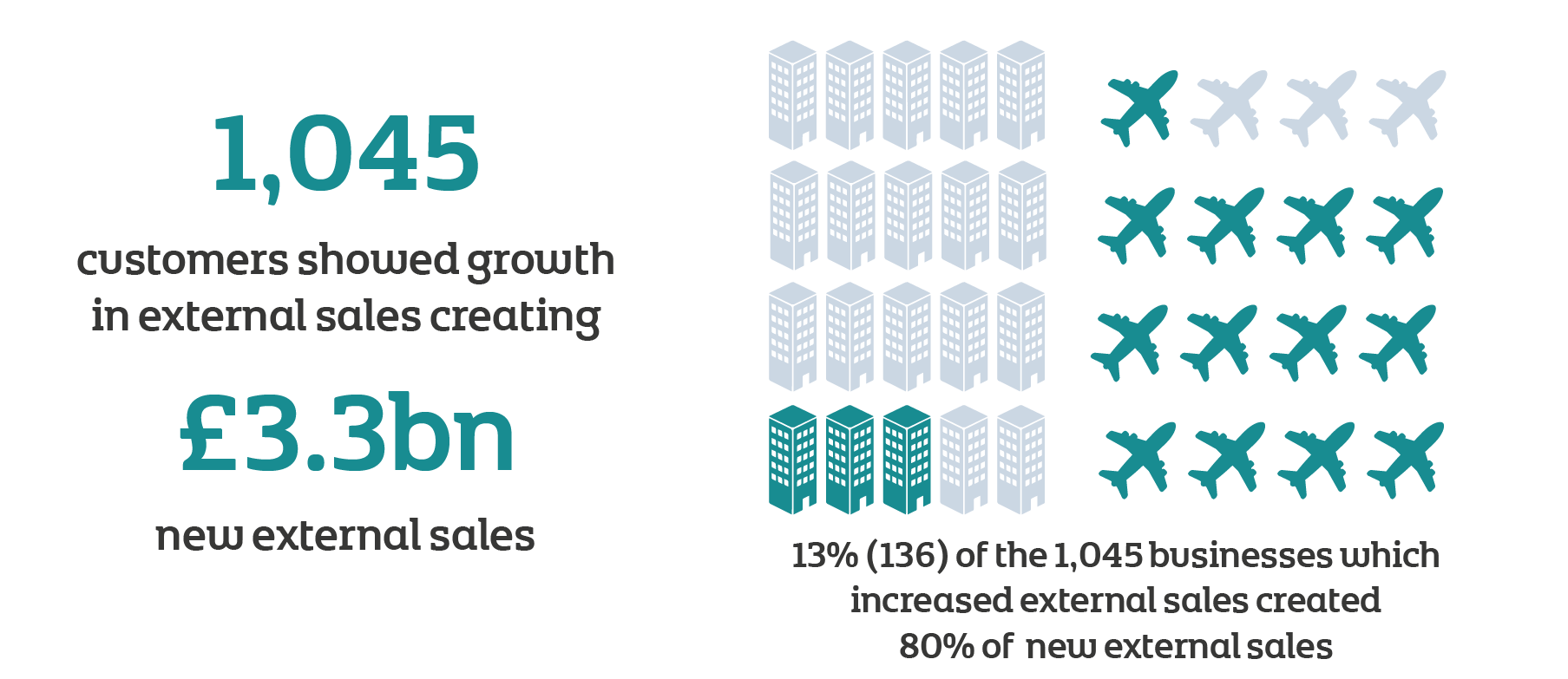 Cohort Growth Rates by Sector
2021 to 2022
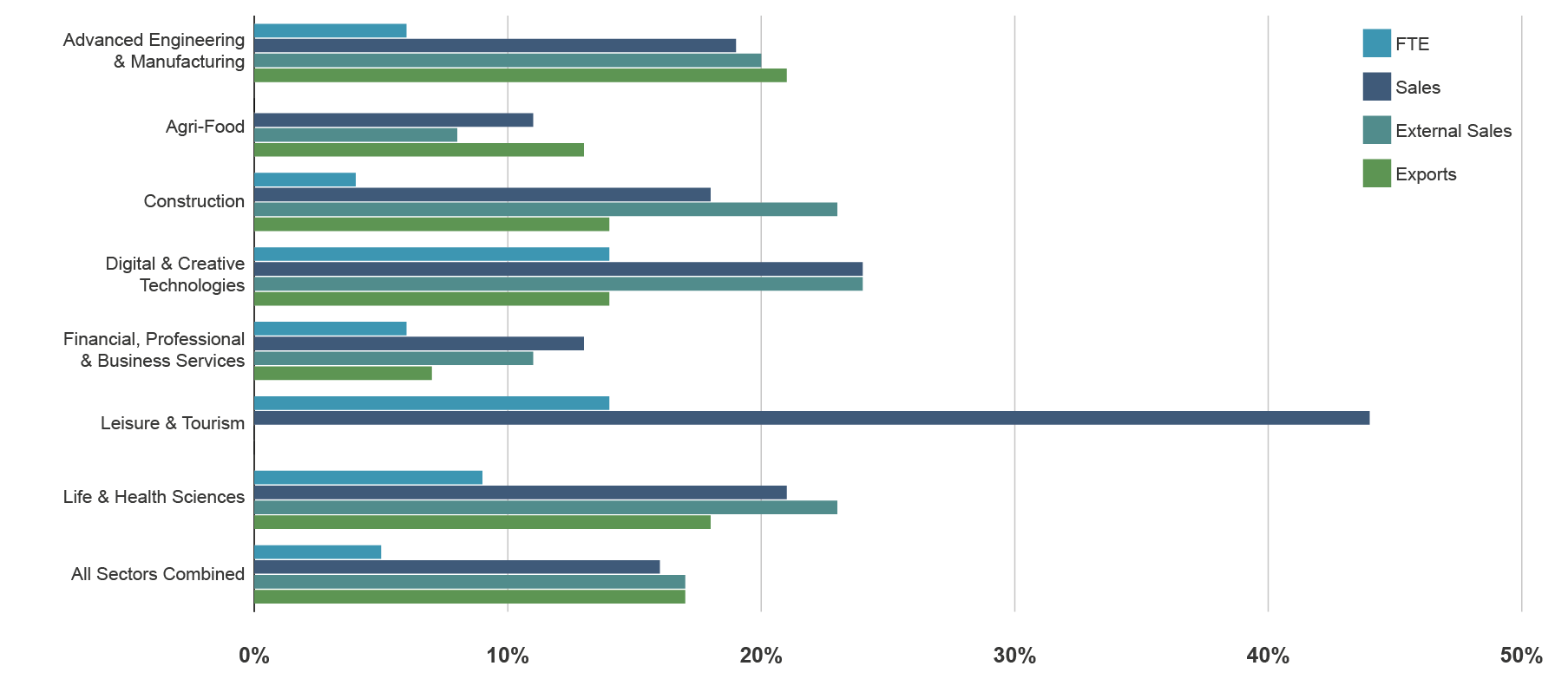 Cohort Job Change by Sector
2021 to 2022
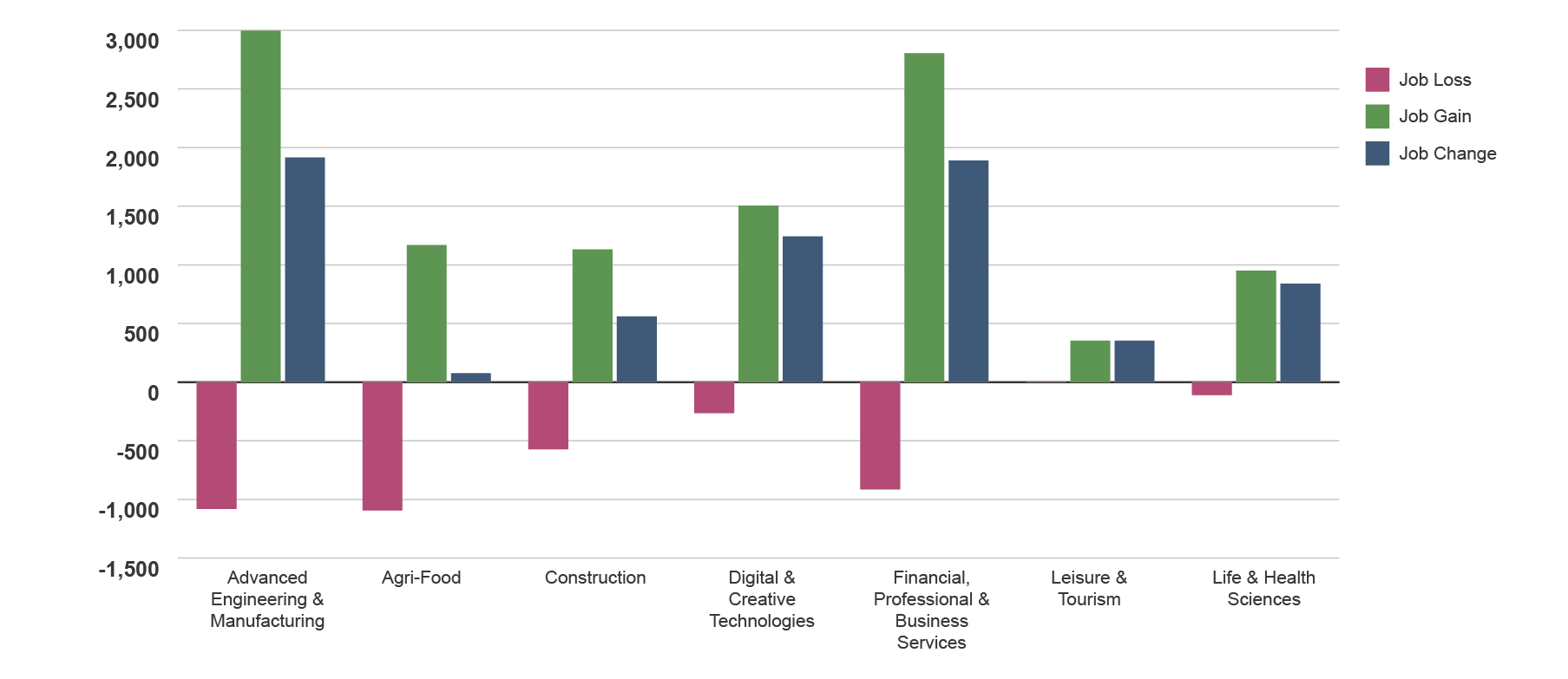 Cohort Growth by Key Markets
2021 to 2022
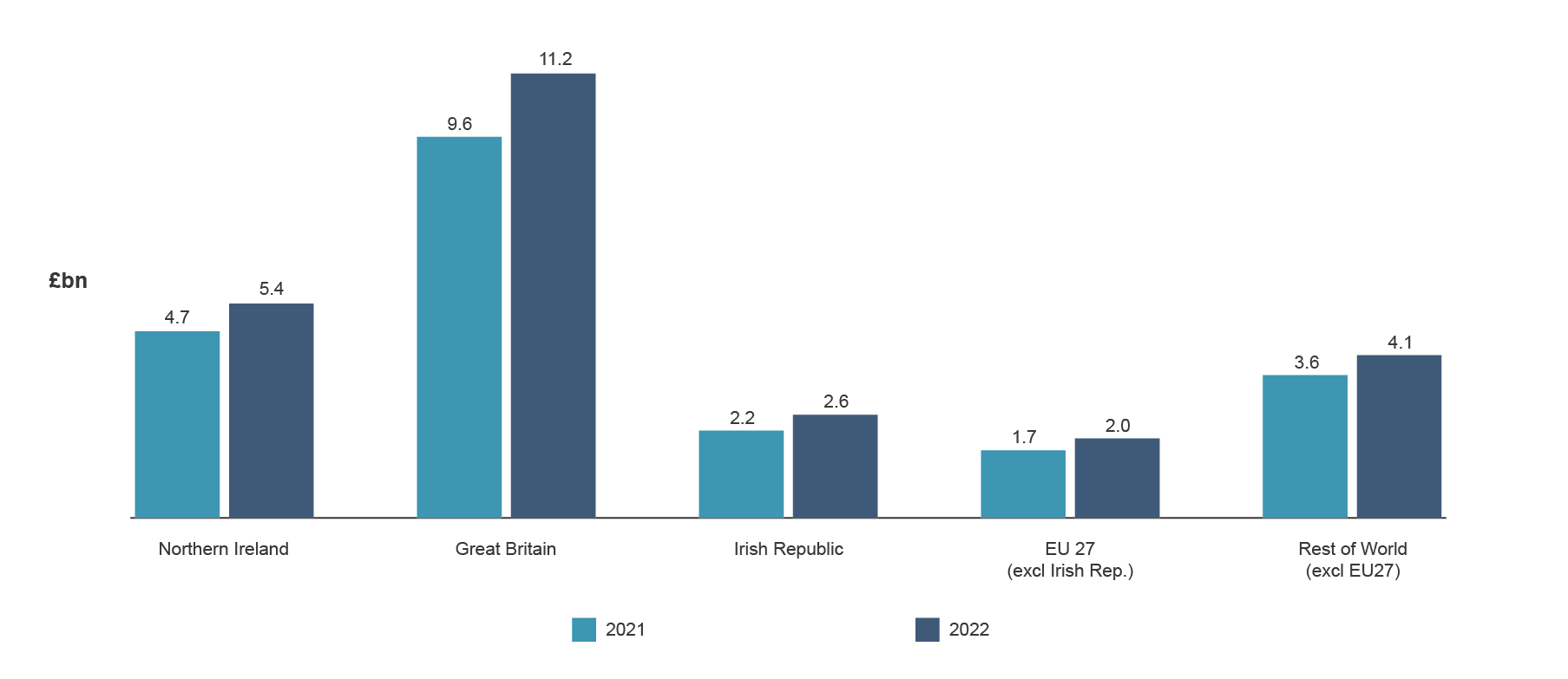 Cohort Growth by Business Size
2021 to 2022
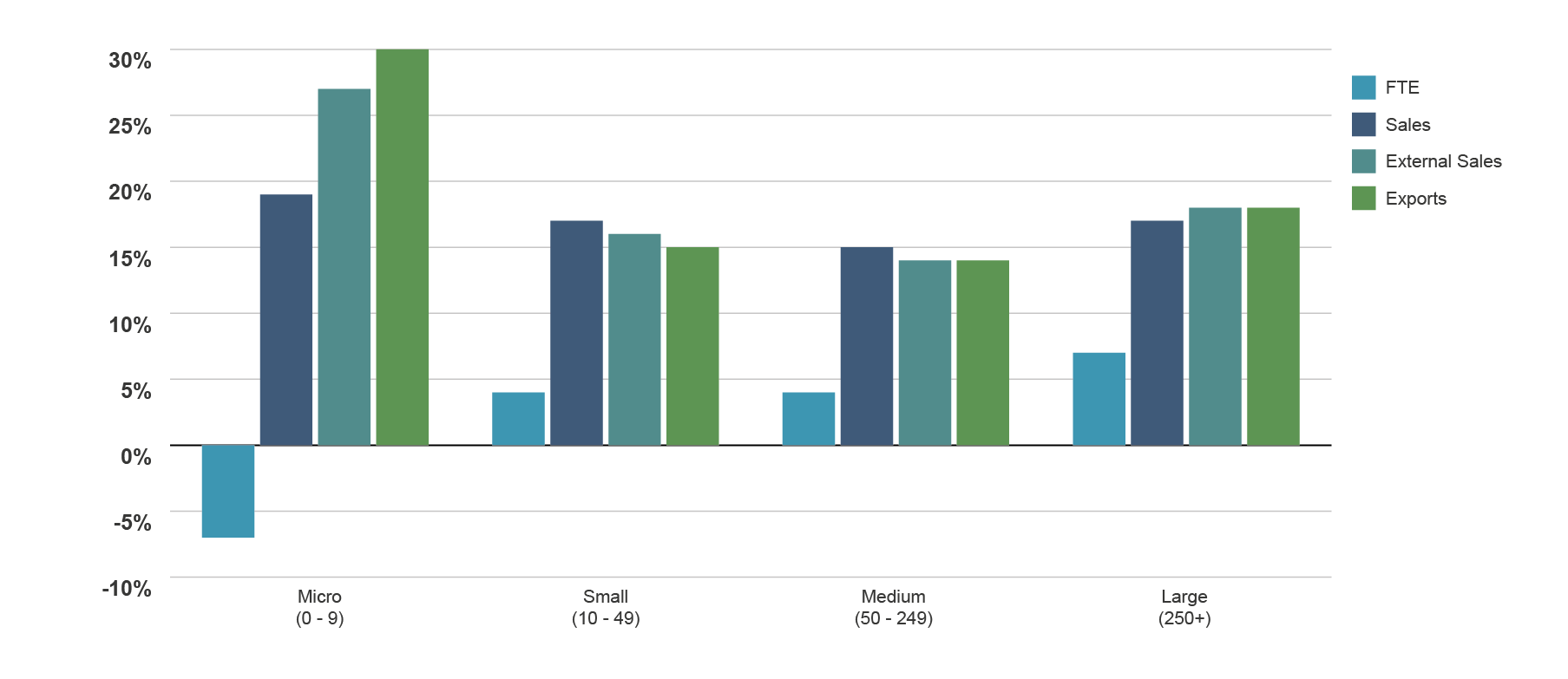